Instantaneous rate of change
16D
Tangent line at a point
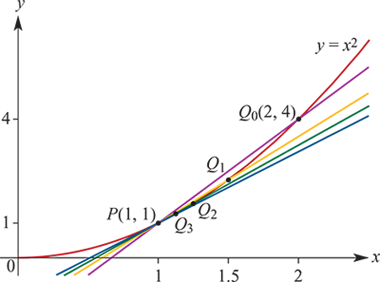 Tangent line at a point
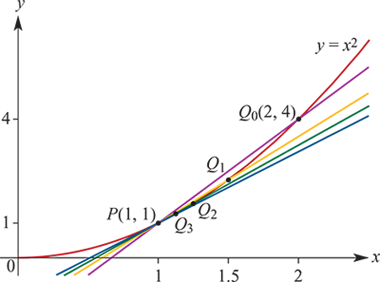 Tangent line at a point
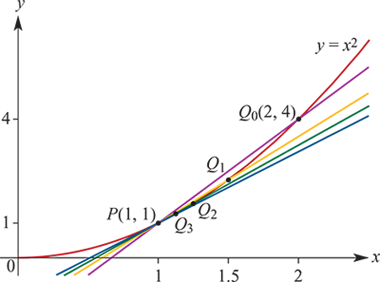 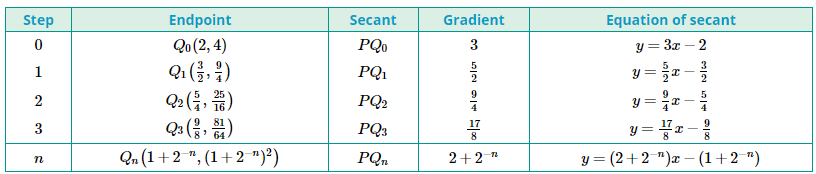 Tangent line at a point
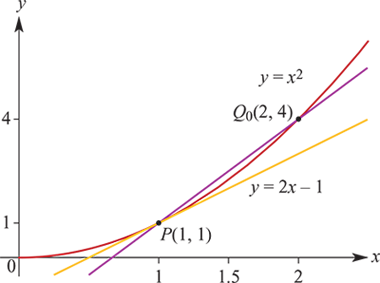 Example
Example
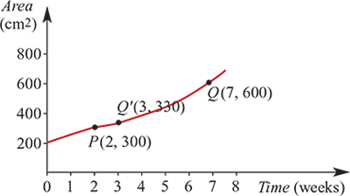 Example
Section summary
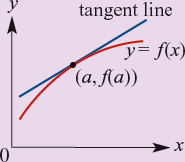 For a function y=f(x), the instantaneous rate of change of y with respect to x at the point (a,f(a)) is the gradient of the tangent line to the graph of y=f(x) at the point (a,f(a)).